These elements are provided for your use as you wish. Resize as needed.
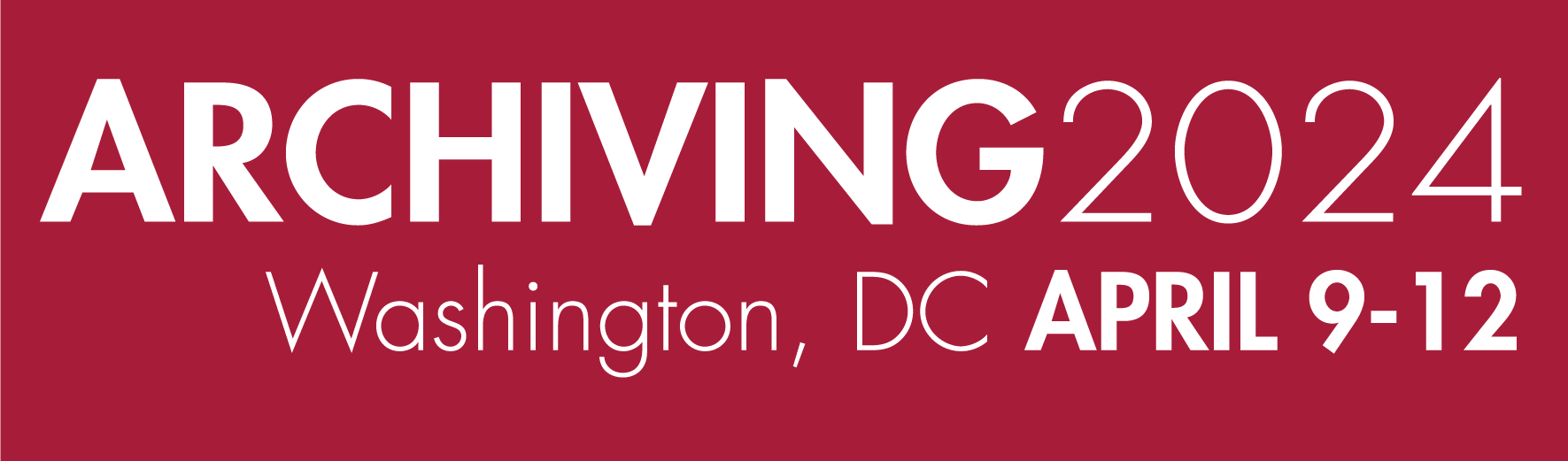 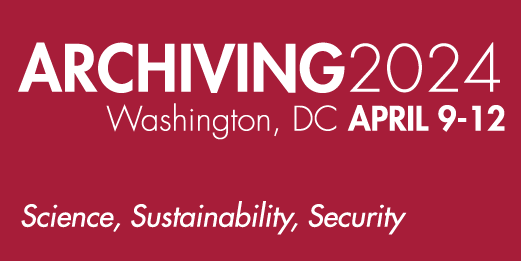 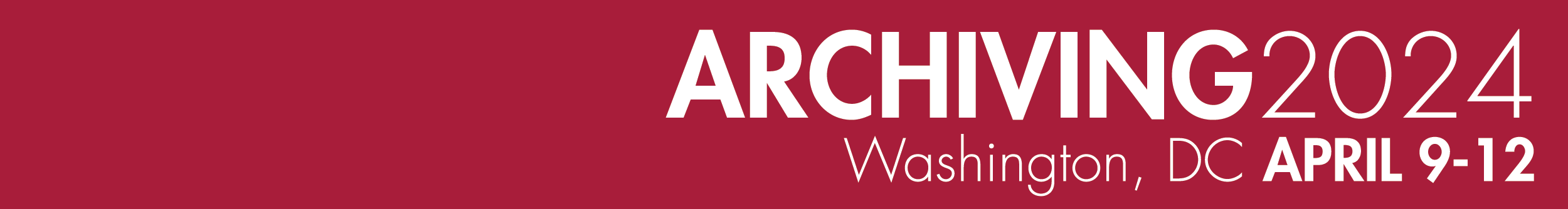 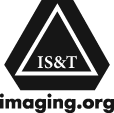 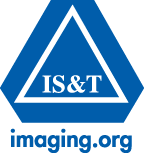 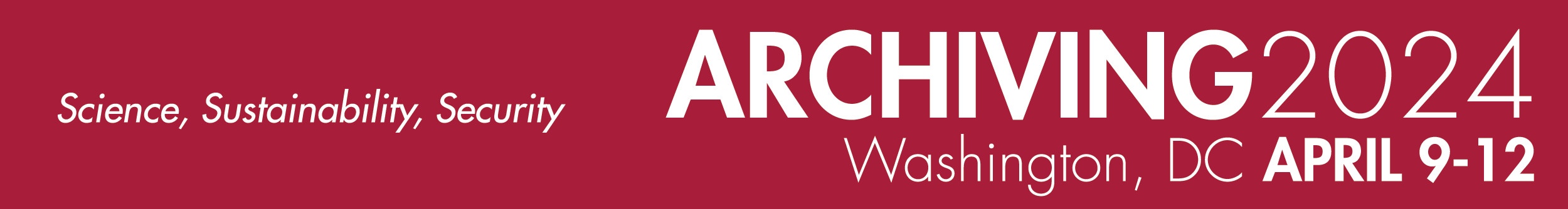